بسم الله الرحمان الرحيم ( قَالَ رَبِّ اشْرَحْ لِي صَدْرِي (25) وَيَسِّرْ لِي أَمْرِي (26) وَاحْلُلْ عُقْدَةً مِنْ لِسَانِي (27) يَفْقَهُوا قَوْلِي (28) ) صدق الله العظيم    سورة طه
1
University:  Med Kheider- Biskra-
Faculty of Economics and Management 
Level: 1st Year HRM
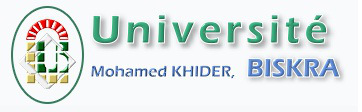 Lecture I:
 knowledge Management
Dr: Reguia Abdelhamid Cherroun
Associate Professor
2
[Speaker Notes: Notre travail de recherche s’intitule : les différents mécanismes de contrôle et l’ impact du phénomène de l’enracinement des dirigeants sur la performance des firmes : cas Français]
Contents:
Knowledge meaning;
Knowledge types;
Knowledge management definition;
 Componants of knowledge management;
Process of knowledge management;
3
[Speaker Notes: (En outre, La propriété des investisseurs institutionnels a aussi constitué une caractéristique actionnariale affectant la possibilité d’avoir une stratégie d’enracinement).]
Knowledge  definition
Knowledge refers to information, understanding, or skills acquired through experience, education, or training. It involves awareness and familiarity with facts, truths, concepts, or skills that are acquired and retained by an individual.
4
[Speaker Notes: La propriété managériale est utilisée par les dirigeants comme étant un moyen pour diluer l’efficacité des mécanismes de contrôle et réduire la probabilité de leurs remplacements. Ils affirment aussi que le dirigeant devient enraciné une fois qu’il détient 50% du capital de l’entreprise qu’il dirige. Ceci nous emmène à supposer que :]
Types of knowledge
Explicit knowledge: This is information you can write down and share. It's the kind of knowledge that's easy for employees to access and pass along. For instance, it could be details about a product in a case study.
Implicit knowledge: This is what you learn through experience. So, if explicit knowledge is the info in a case study, implicit knowledge is what you get when you actually use that info. Like applying it in a meeting with a client
Tacit knowledge: This is trickier to put into words and share formally. Think of it as the unspoken rules in a workplace, like how employees are expected to interact with clients, such as dressing a certain way.
.
5
[Speaker Notes: La propriété managériale est utilisée par les dirigeants comme étant un moyen pour diluer l’efficacité des mécanismes de contrôle et réduire la probabilité de leurs remplacements. Ils affirment aussi que le dirigeant devient enraciné une fois qu’il détient 50% du capital de l’entreprise qu’il dirige. Ceci nous emmène à supposer que :]
Knowledge management definition
Knowledge management is defined as the process of creating, identifying, and managing knowledge of an organization and structuring it for effective and efficient use among its employees and teams.
6
[Speaker Notes: La propriété managériale est utilisée par les dirigeants comme étant un moyen pour diluer l’efficacité des mécanismes de contrôle et réduire la probabilité de leurs remplacements. Ils affirment aussi que le dirigeant devient enraciné une fois qu’il détient 50% du capital de l’entreprise qu’il dirige. Ceci nous emmène à supposer que :]
Knowledge management definition
Is the set of procedures for producing, disseminating, utilizing, and overseeing an organization's knowledge and data. It alludes to a multidisciplinary strategy that maximizes knowledge utilization to accomplish organizational goals.
7
[Speaker Notes: La propriété managériale est utilisée par les dirigeants comme étant un moyen pour diluer l’efficacité des mécanismes de contrôle et réduire la probabilité de leurs remplacements. Ils affirment aussi que le dirigeant devient enraciné une fois qu’il détient 50% du capital de l’entreprise qu’il dirige. Ceci nous emmène à supposer que :]
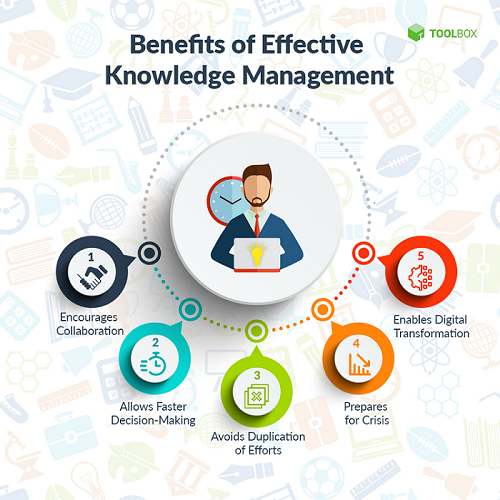 8
[Speaker Notes: La propriété managériale est utilisée par les dirigeants comme étant un moyen pour diluer l’efficacité des mécanismes de contrôle et réduire la probabilité de leurs remplacements. Ils affirment aussi que le dirigeant devient enraciné une fois qu’il détient 50% du capital de l’entreprise qu’il dirige. Ceci nous emmène à supposer que :]
Benefits of knowledge management
Encourages collaboration  It enables collaboration and more effective exchange of ideas, leading to improved decision-making.
Allows faster decision-making  When relevant information is provided as and when required, it enables faster and more informed decision-making.
Avoids duplication of efforts
 It helps firms to enhance operational efficiency and save time and effort. A crucial benefit of knowledge management is the elimination of replication of efforts.
9
[Speaker Notes: La propriété managériale est utilisée par les dirigeants comme étant un moyen pour diluer l’efficacité des mécanismes de contrôle et réduire la probabilité de leurs remplacements. Ils affirment aussi que le dirigeant devient enraciné une fois qu’il détient 50% du capital de l’entreprise qu’il dirige. Ceci nous emmène à supposer que :]
Benefits of knowledge management
Leverages existing expertise 
 A well-defined knowledge management process enables the organization to effectively take advantage of its team members’ existing skills and expertise.
Prepares for crisis 
 Organizations with a structured and formalized knowledge management program are better prepared to face challenges as they benefit from the learnings of dealing with a crisis.
10
[Speaker Notes: La propriété managériale est utilisée par les dirigeants comme étant un moyen pour diluer l’efficacité des mécanismes de contrôle et réduire la probabilité de leurs remplacements. Ils affirment aussi que le dirigeant devient enraciné une fois qu’il détient 50% du capital de l’entreprise qu’il dirige. Ceci nous emmène à supposer que :]
Benefits of knowledge management
Enables digital transformation 
 As organizations quicken the pace of digitalization, they have a plethora of structured and unstructured data. A well-defined knowledge management program allows them to use this information for their growth and benefit.
11
[Speaker Notes: La propriété managériale est utilisée par les dirigeants comme étant un moyen pour diluer l’efficacité des mécanismes de contrôle et réduire la probabilité de leurs remplacements. Ils affirment aussi que le dirigeant devient enraciné une fois qu’il détient 50% du capital de l’entreprise qu’il dirige. Ceci nous emmène à supposer que :]
knowledge management process
The knowledge management process explains how knowledge is captured, curated, delivered, and optimized in an organization.
The knowledge management process is crucial to ensuring that employees and customers have access to information they need when they need it. Good KM processes facilitate accurate decision making, enable collaboration, and enhance communication.
12
[Speaker Notes: La propriété managériale est utilisée par les dirigeants comme étant un moyen pour diluer l’efficacité des mécanismes de contrôle et réduire la probabilité de leurs remplacements. Ils affirment aussi que le dirigeant devient enraciné une fois qu’il détient 50% du capital de l’entreprise qu’il dirige. Ceci nous emmène à supposer que :]
Knowledge management process
The following are the basic steps involved in the knowledge management process:
Knowledge capture
Knowledge identification
Knowledge organization
Knowledge sharing
Knowledge maintenance
Knowledge evaluation
Knowledge transfer
Knowledge application
13
[Speaker Notes: La propriété managériale est utilisée par les dirigeants comme étant un moyen pour diluer l’efficacité des mécanismes de contrôle et réduire la probabilité de leurs remplacements. Ils affirment aussi que le dirigeant devient enraciné une fois qu’il détient 50% du capital de l’entreprise qu’il dirige. Ceci nous emmène à supposer que :]
Knowledge management process
Knowledge identification: This can be done by analyzing existing documents, interviewing employees, or conducting surveys.
Knowledge capture: Once the knowledge has been identified, it needs to be captured and documented in a way that makes it accessible to employees. This can be done through various methods, such as creating databases, wikis, or knowledge bases.
14
[Speaker Notes: La propriété managériale est utilisée par les dirigeants comme étant un moyen pour diluer l’efficacité des mécanismes de contrôle et réduire la probabilité de leurs remplacements. Ils affirment aussi que le dirigeant devient enraciné une fois qu’il détient 50% du capital de l’entreprise qu’il dirige. Ceci nous emmène à supposer que :]
Knowledge management process
Knowledge organization: The captured knowledge needs to be organized in a way that makes it easy to find and use. This can be done through various methods, such as categorizing knowledge by topic, creating taxonomies, or using metadata.
Knowledge sharing: Once the knowledge has been captured and organized, it needs to be shared with the relevant stakeholders within the organization. This can be done through various methods, such as training programs, newsletters, or collaboration tools.
15
[Speaker Notes: La propriété managériale est utilisée par les dirigeants comme étant un moyen pour diluer l’efficacité des mécanismes de contrôle et réduire la probabilité de leurs remplacements. Ils affirment aussi que le dirigeant devient enraciné une fois qu’il détient 50% du capital de l’entreprise qu’il dirige. Ceci nous emmène à supposer que :]
Knowledge management process
Knowledge transfer: Knowledge transfer involves transferring knowledge from one person or department to another. This can be done through various methods such as mentoring, job shadowing, or on-the-job training.
Knowledge application: This can be done through various methods, such as process improvement, product innovation, or customer service enhancement.
16
[Speaker Notes: La propriété managériale est utilisée par les dirigeants comme étant un moyen pour diluer l’efficacité des mécanismes de contrôle et réduire la probabilité de leurs remplacements. Ils affirment aussi que le dirigeant devient enraciné une fois qu’il détient 50% du capital de l’entreprise qu’il dirige. Ceci nous emmène à supposer que :]
Knowledge management process
Knowledge evaluation: This can be done through various methods, such as feedback surveys or performance metrics.
Knowledge maintenance: Knowledge needs to be updated and maintained over time to ensure its relevance and accuracy. This can be done through various methods, such as regular reviews, updates to knowledge management systems, or ongoing training programs.
17
[Speaker Notes: La propriété managériale est utilisée par les dirigeants comme étant un moyen pour diluer l’efficacité des mécanismes de contrôle et réduire la probabilité de leurs remplacements. Ils affirment aussi que le dirigeant devient enraciné une fois qu’il détient 50% du capital de l’entreprise qu’il dirige. Ceci nous emmène à supposer que :]
- https://www.spiceworks.com/collaboration/content-collaboration/articles/what-is-knowledge-management/#:~:text=Last%20Updated%3A%20January%207%2C%202025,among%20its%20employees%20and%20teams.

- https://blog.collabwriting.com/4-steps-of-the-knowledge-management-cycle/
- https://www.geeksforgeeks.org/knowledge-management-meaning-concept-process-and-significance/#process-of-knowledge-management-km
18
[Speaker Notes: La propriété managériale est utilisée par les dirigeants comme étant un moyen pour diluer l’efficacité des mécanismes de contrôle et réduire la probabilité de leurs remplacements. Ils affirment aussi que le dirigeant devient enraciné une fois qu’il détient 50% du capital de l’entreprise qu’il dirige. Ceci nous emmène à supposer que :]